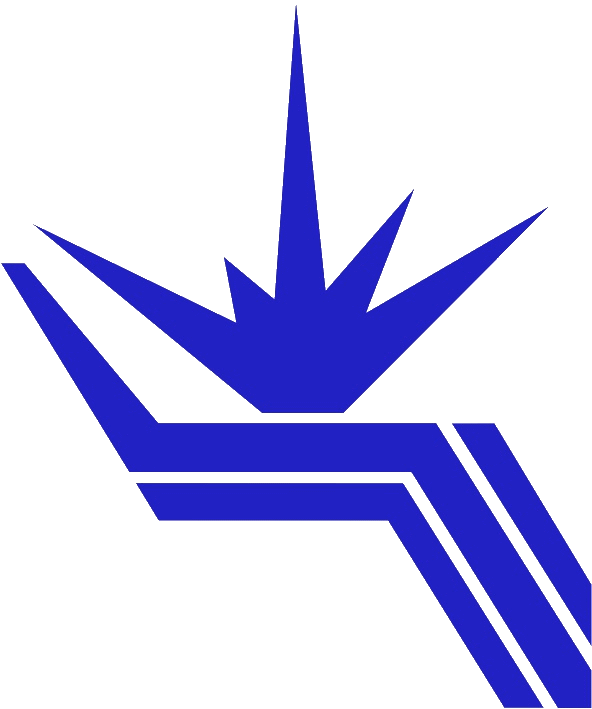 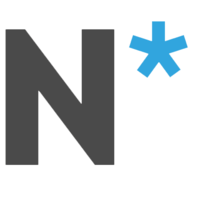 Первые результаты измерения профилей температуры и плотности электронов в плазме ГДЛ томсоновским рассеянием
Сандомирский Андрей Всеволодович
4 курс ФФ НГУ
ИЯФ СО РАН им. Г. И. Будкера
Лаборатория 9-1
Научный руководитель: Лизунов Андрей Александрович
План
Введение
Схема диагностики ТР на ГДЛ
Метод обработки данных
Параметры лазера и калибровка спектрометра
Сценарий эксперимента на ГДЛ
Результаты
Выводы и планы
Введение
Некогерентное (томсоновское) рассеяние
Схема диагностики ТР на ГДЛ
Геометрия измерений
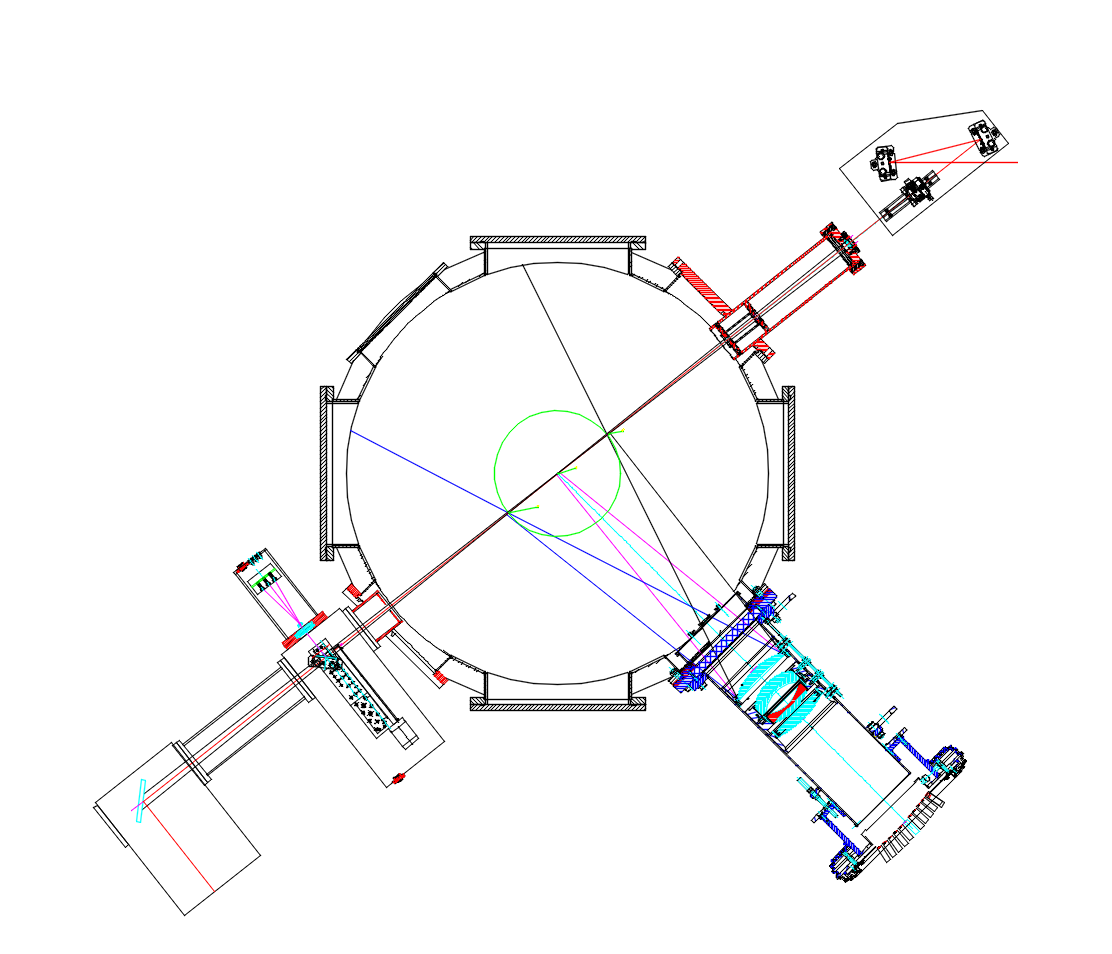 Лазерный пучок
Вакуумная камера ГДЛ
Плазма
Линии наблюдения
Оптическая система сбора света
Схема спектрометра
1 – корпус2 – входная сборка3 – подвижный ввод оптоволокна4 – оптоволоконная сборка5 – ахроматический коллиматор6 – маска7 – вогнутое сферическое зеркало с d = 54 мм и R = 750 мм8 – юстировочный держатель зеркала9 - интерференционный фильтр10 - модуль APD с асферической линзой и усилителем11 - печатная плата блока питания12 - системная плата13 - передняя панель14 -несущая часть корпуса спектрометра15 - сквозное отверстие для циркуляции охлаждающего воздуха
Аппаратные функции спектрометра №1
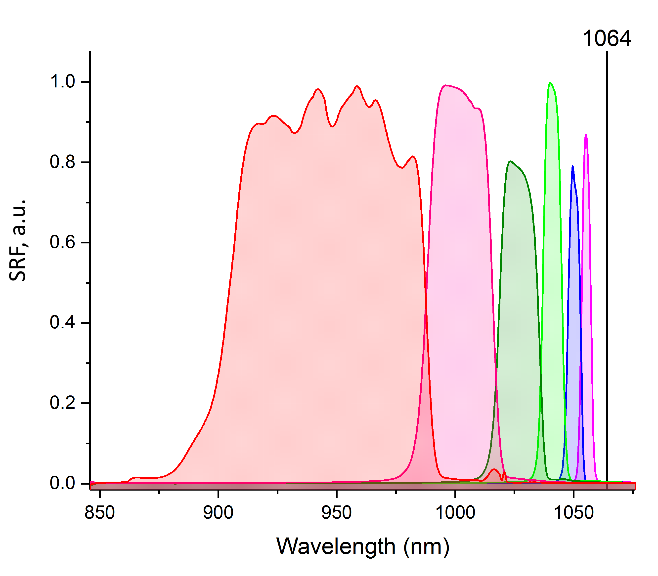 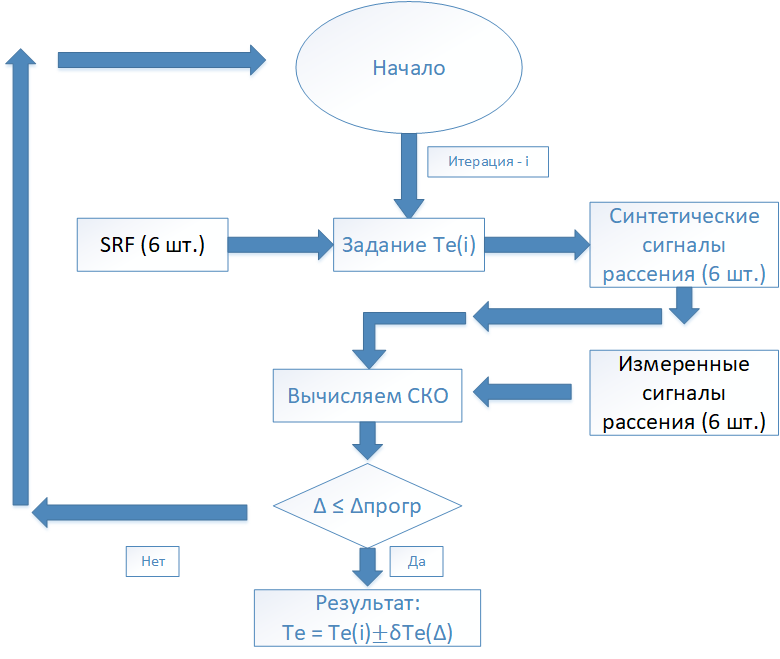 Сценарий эксперимента на ГДЛ
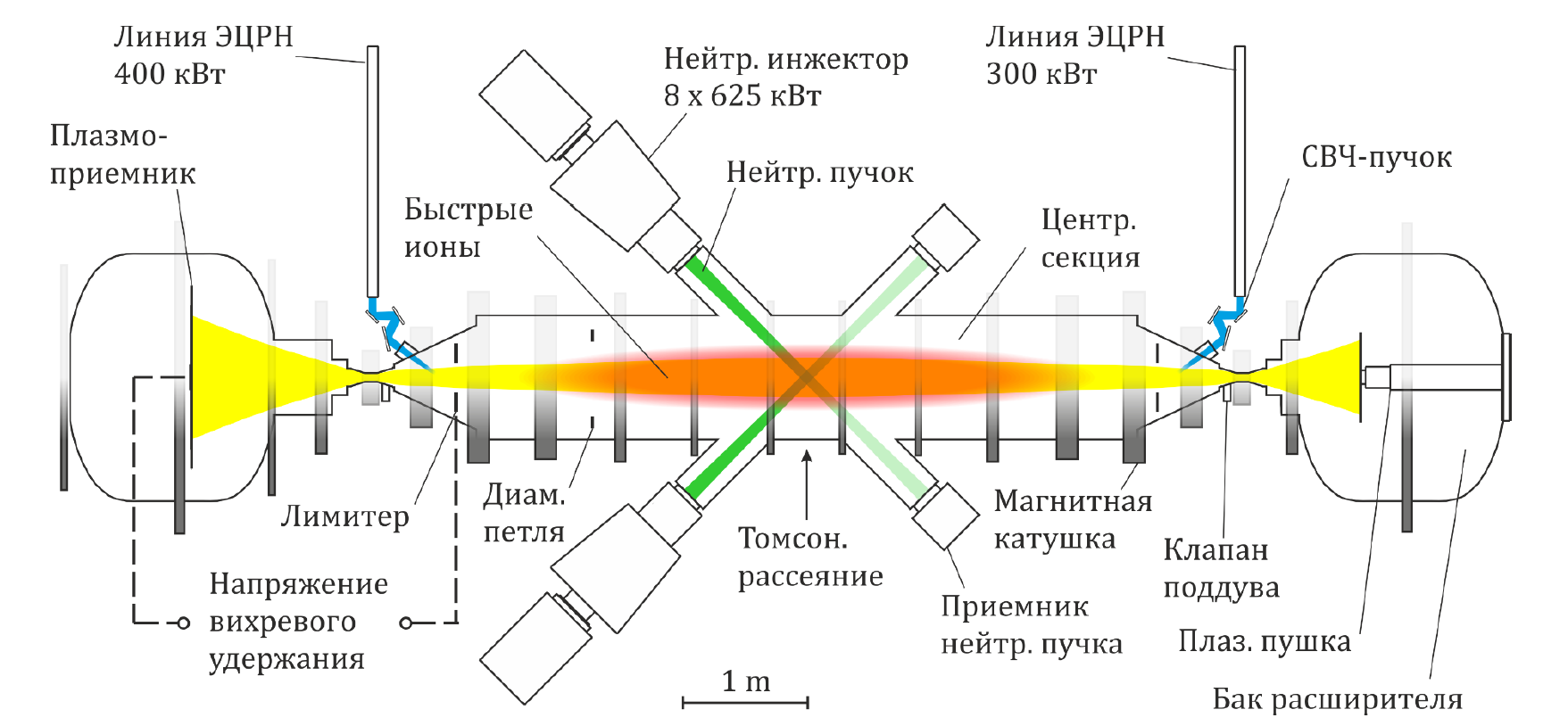 Первые результаты измерений
Параметры лазера Nd:Glass
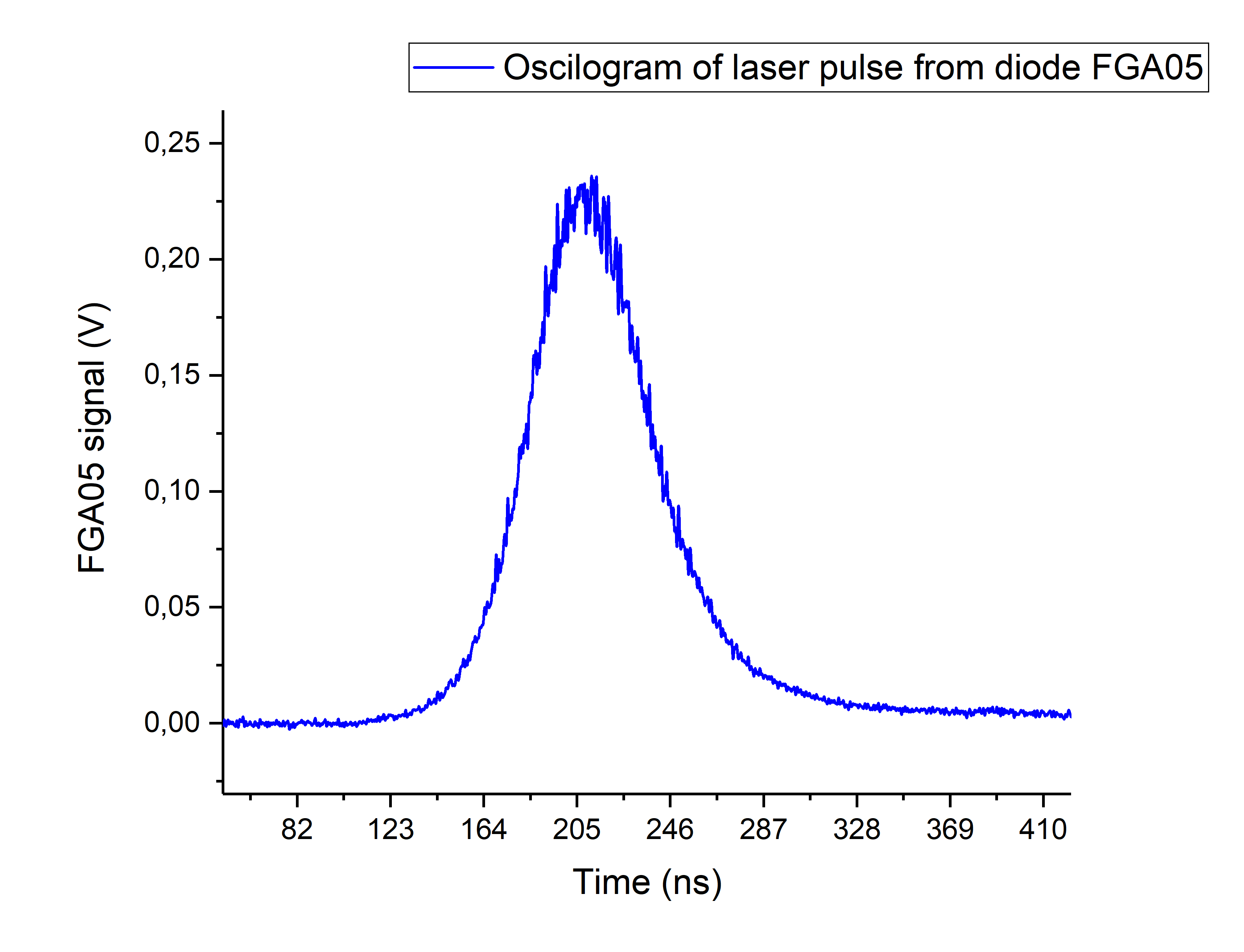 Калибровка спектрометра МДР-23 (600 шт/мм)
Измерение линии генерации (диод FGA05)
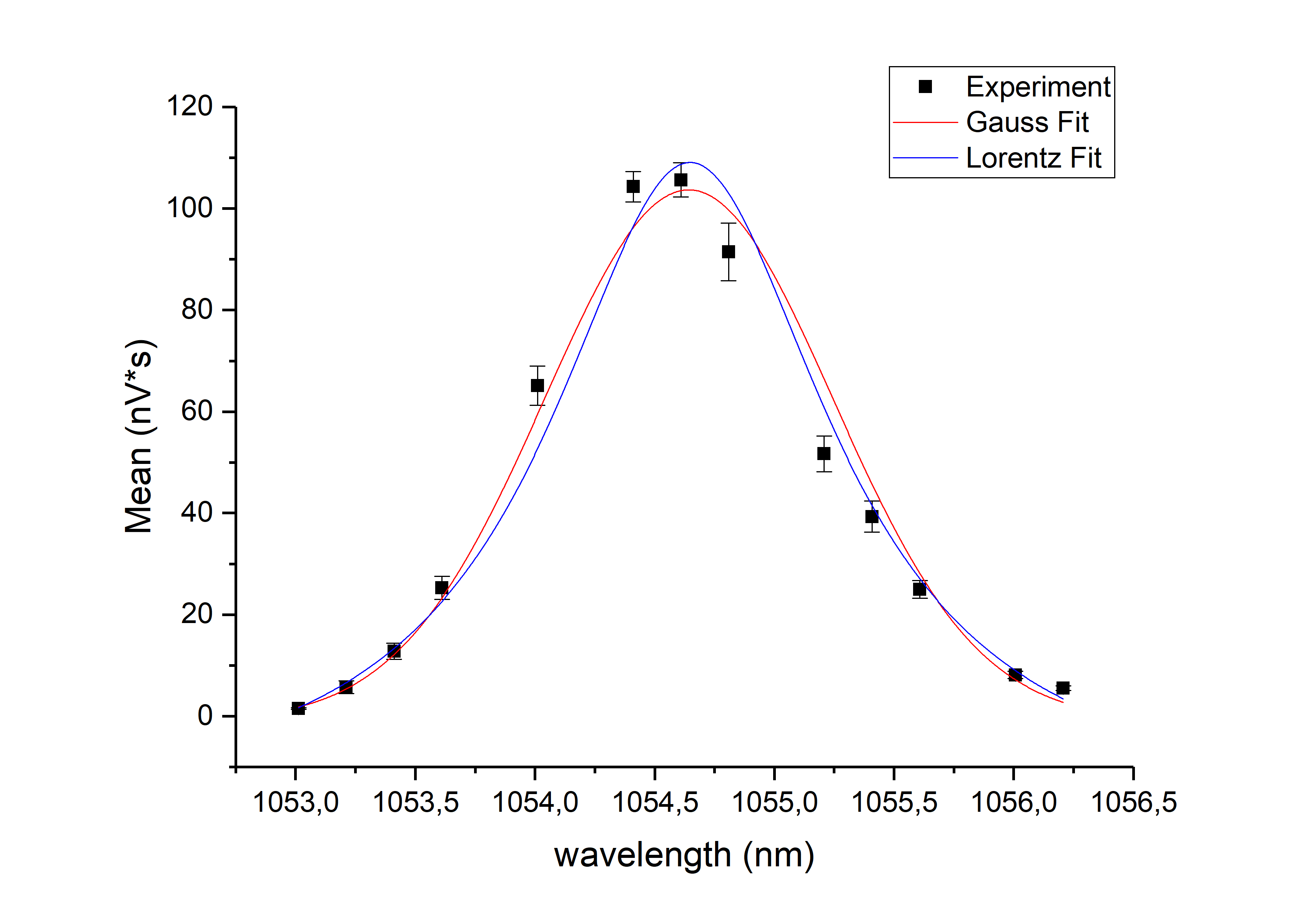 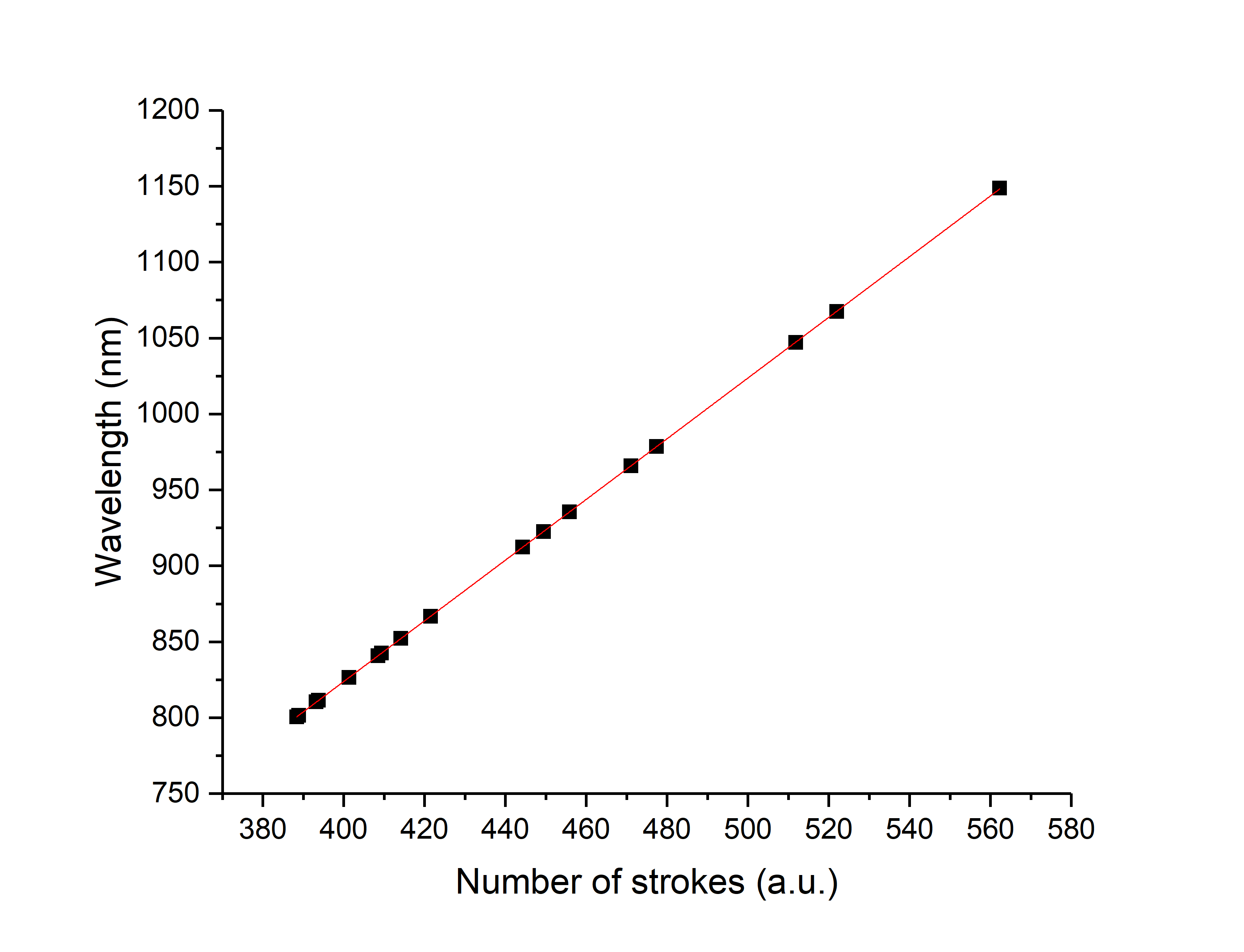 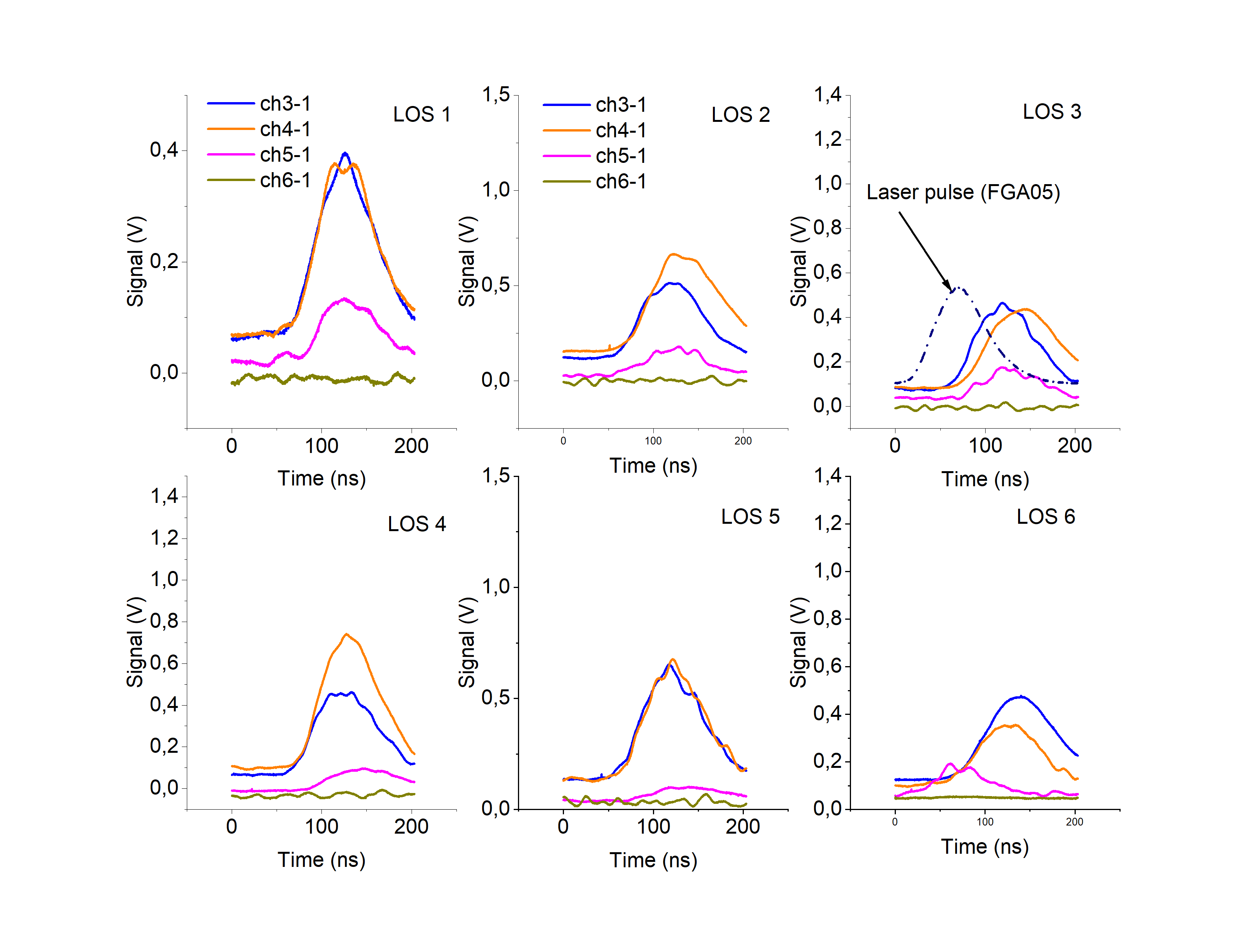 Сигналы рассеяния
Выстрел №50992
8 каналов в каждом спектрометре: 6 для рассеяния,2 резервных
АЦП, 12 бит, 5 ГС/с, 1000 точек (200 нс)
Сдвижка по времени между  сигналами разл. спектр. каналов
Джиттер лазерного импульса
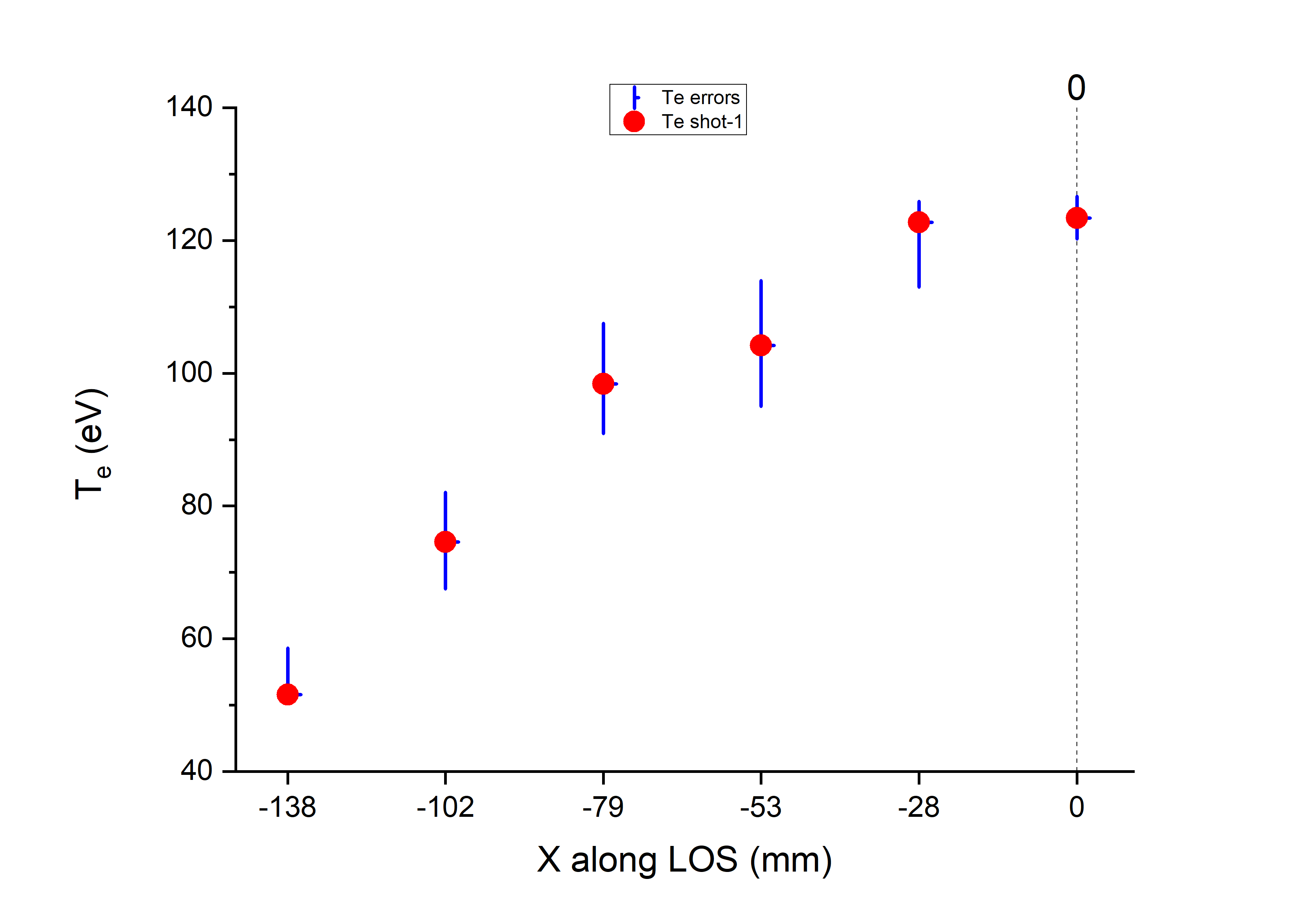 №50897
№50992
№50897
№50992
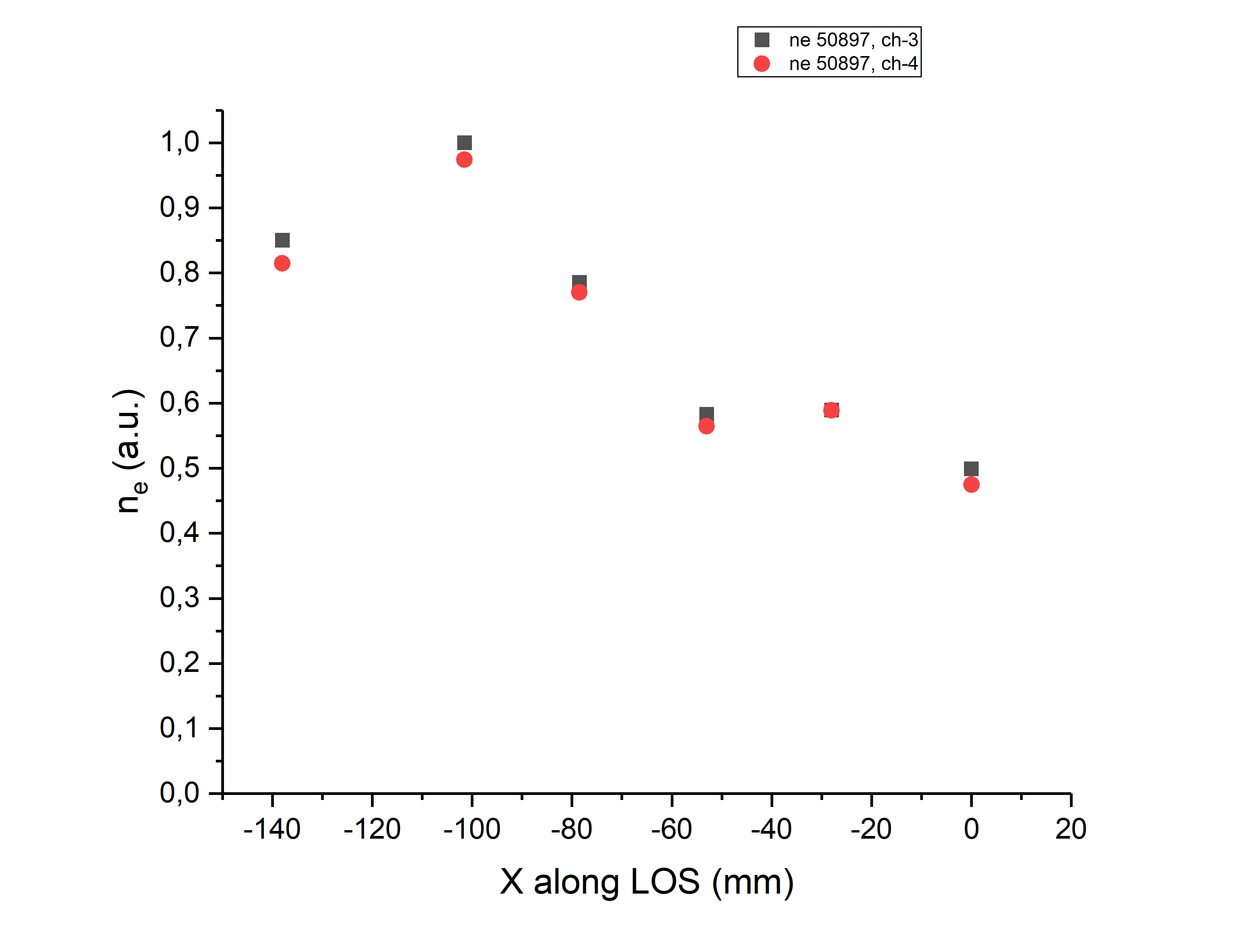 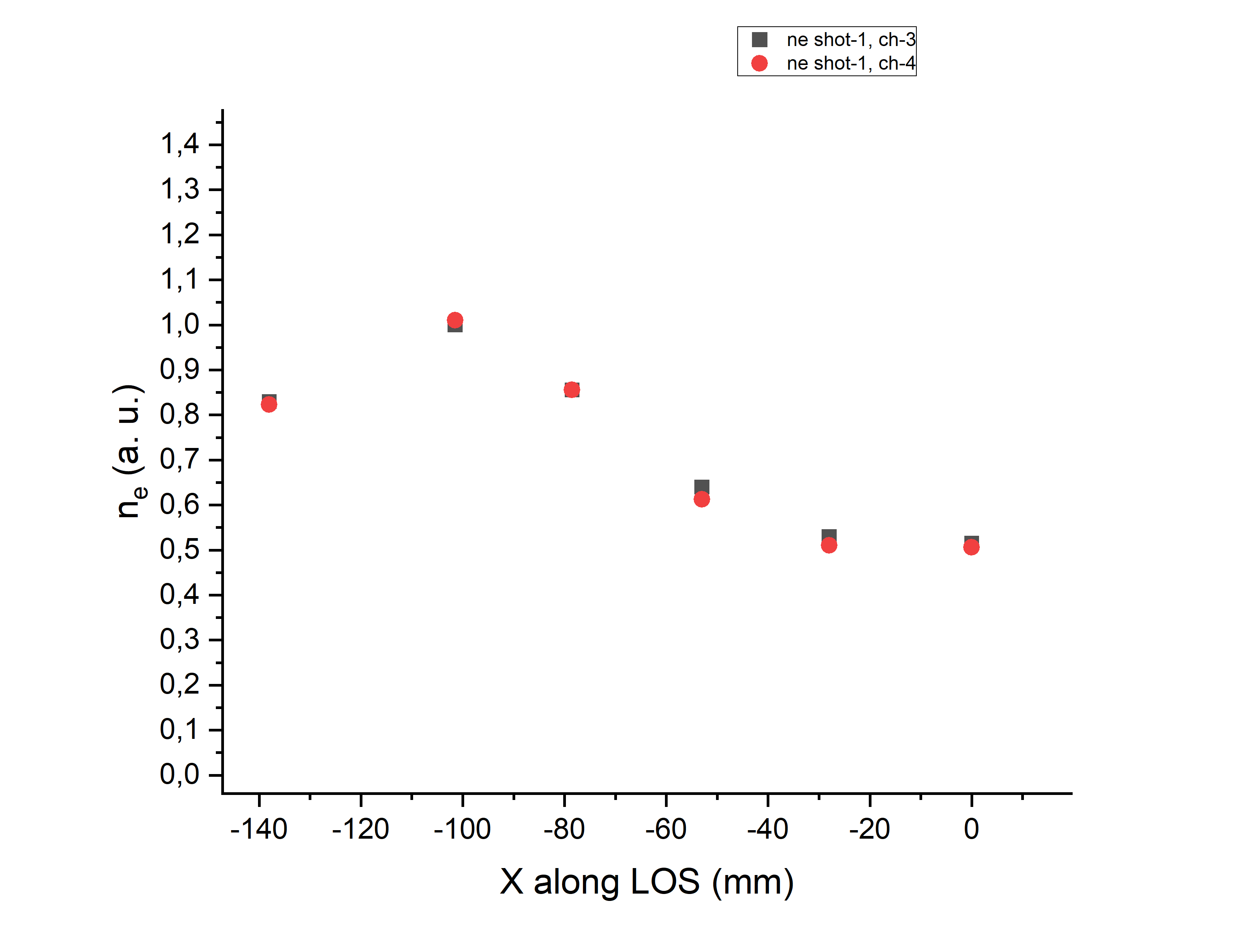 Выводы
Дальнейшие планы